CROATIA
Croatia
country in Europe
member of the EU since 2013
surface is 56 500 km²
 4 ranges: 
   hilly, lowland, coastal and mountain range
Adriatic Sea
HILLY RANGE
northern and northwestern Croatia. 
The main vegetable crop is potatoes. 
horticulture, fruit growing and viticulture
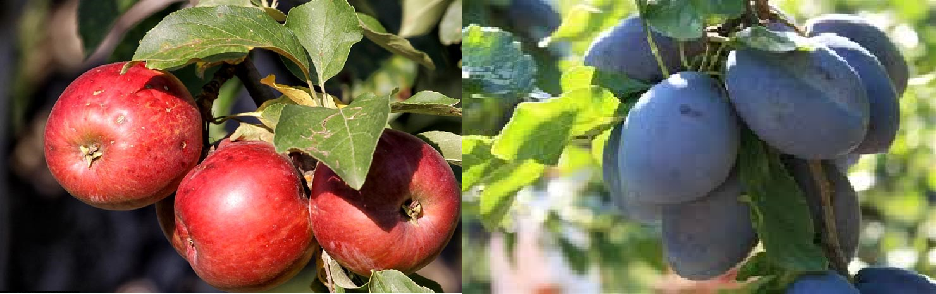 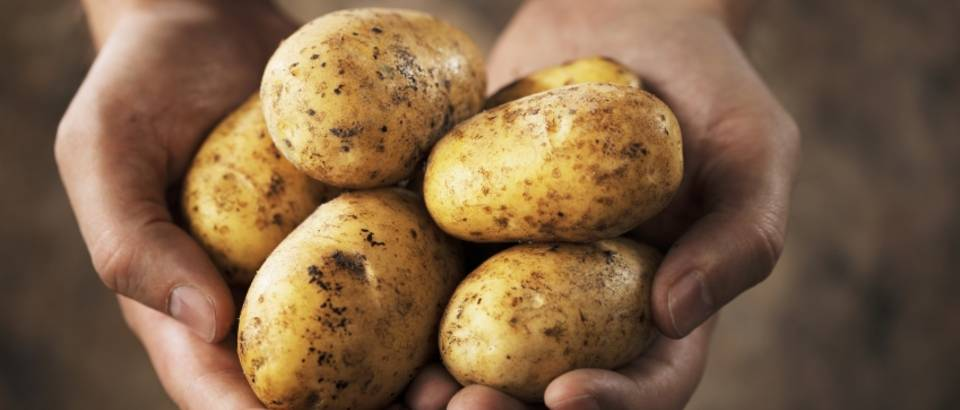 LOWLAND
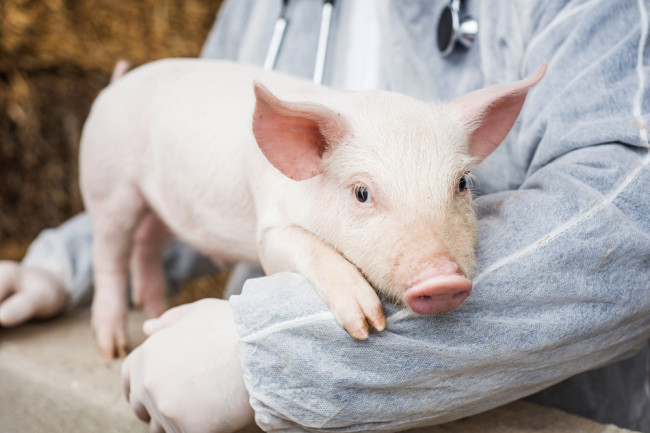 East of Croatia
mostly made up of arable land
pigs are the most farmed, and cattle are the least
Potatoes, pepper, tomatoes
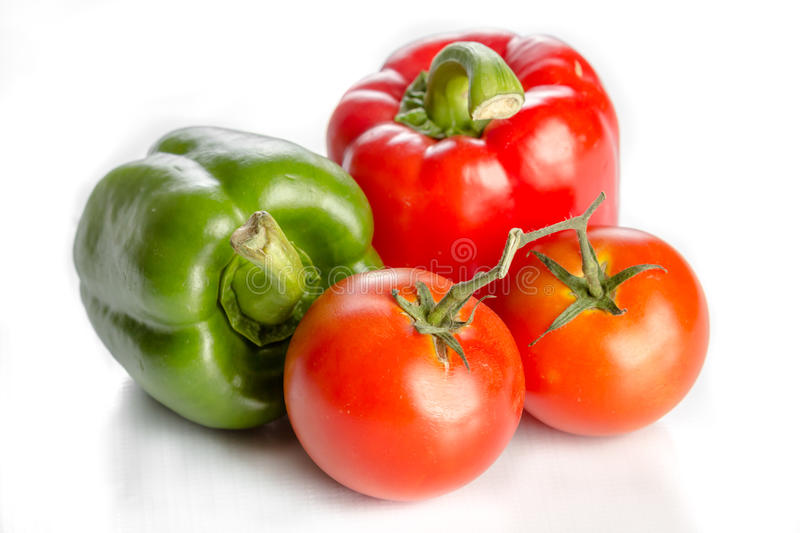 COASTAL
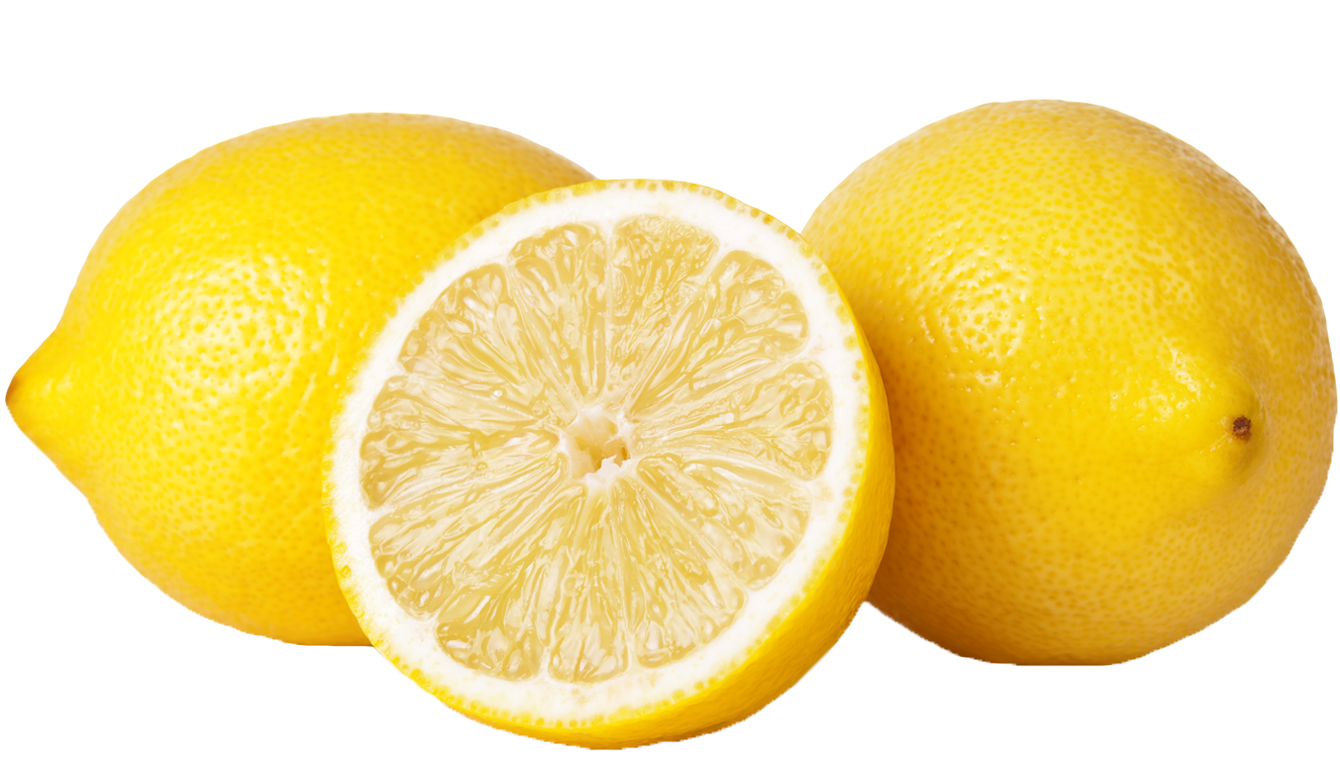 Along the  Adriatic Sea
Three regions: Istra, Dalmatia, Kvarner
Tourism is the most developed
Fish, citrus, olives, kiwi and figs
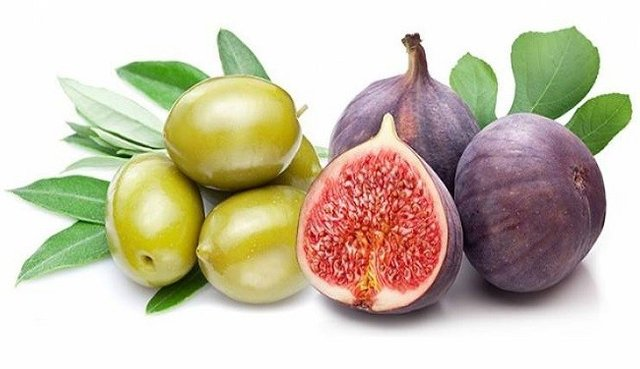 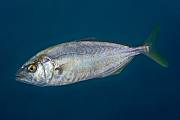 MOUNTAIN RANGE
Two regions: Lika, Gorski kotar
Wood industry
Agriculture: patatos, cabbage
lamb
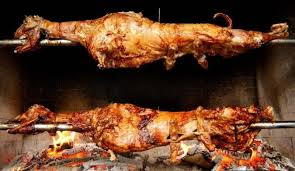 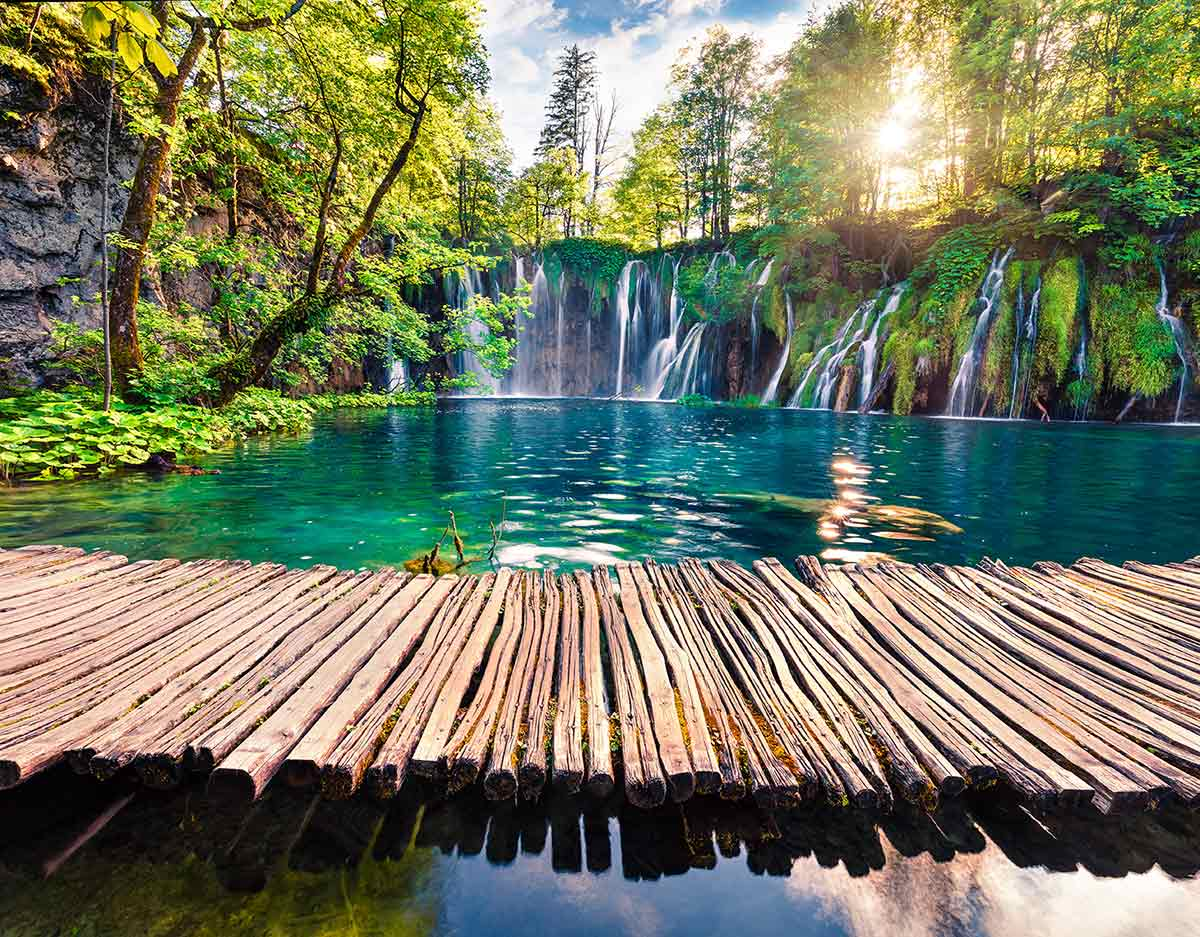 ZAGREB the capital city
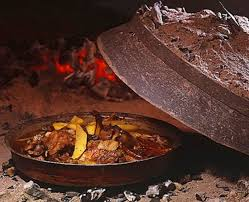 Melting pot for a lot of cultures
Turkish, japanese, chinese, lebbanese, italian…
Croatian traditional food:
     sarma
     turkey and „mlinci”
     roasted veal 
     „štrukli”
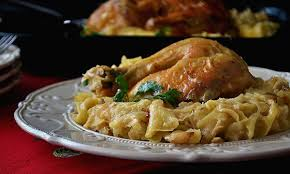 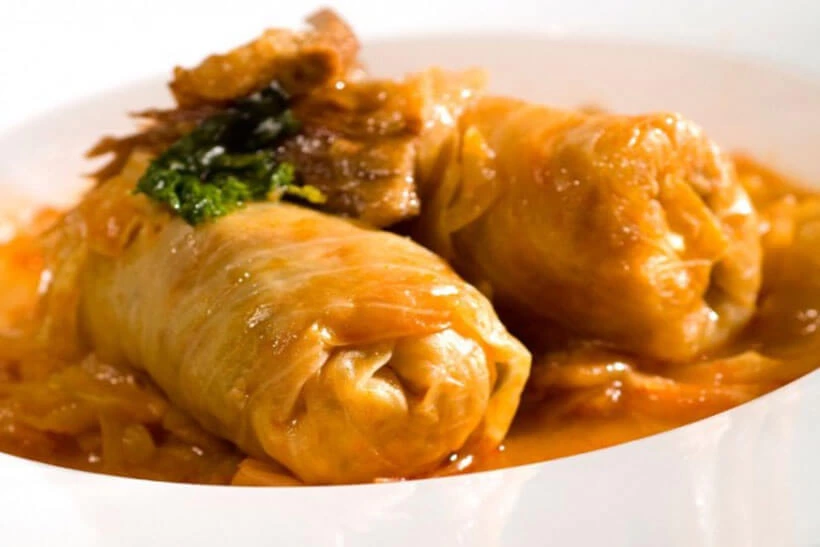 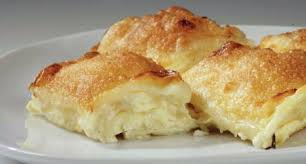 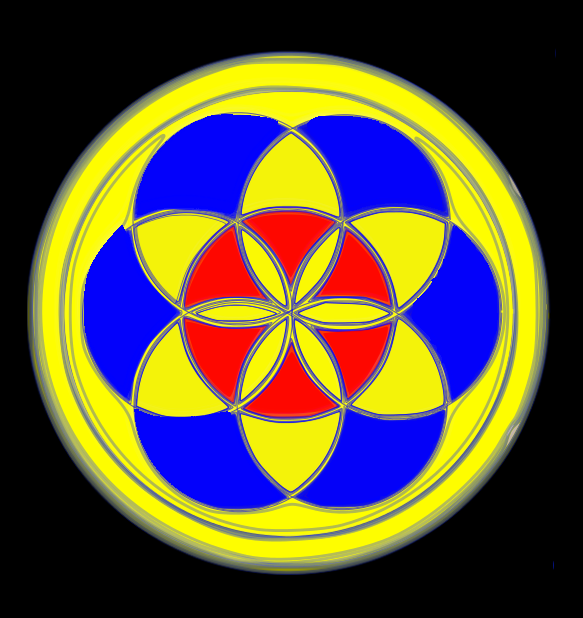 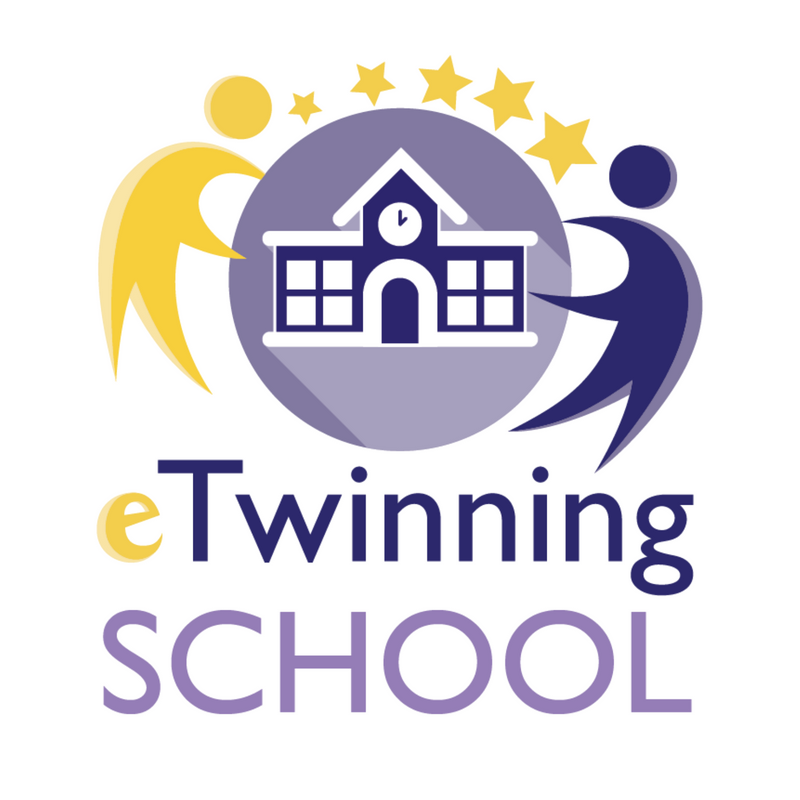 OUR SCHOOL
OTON IVEKOVIĆ Primary school
Named by a famous croatian painter
It is 50 years old
There are about 450 students
A lot of cross curricular activities
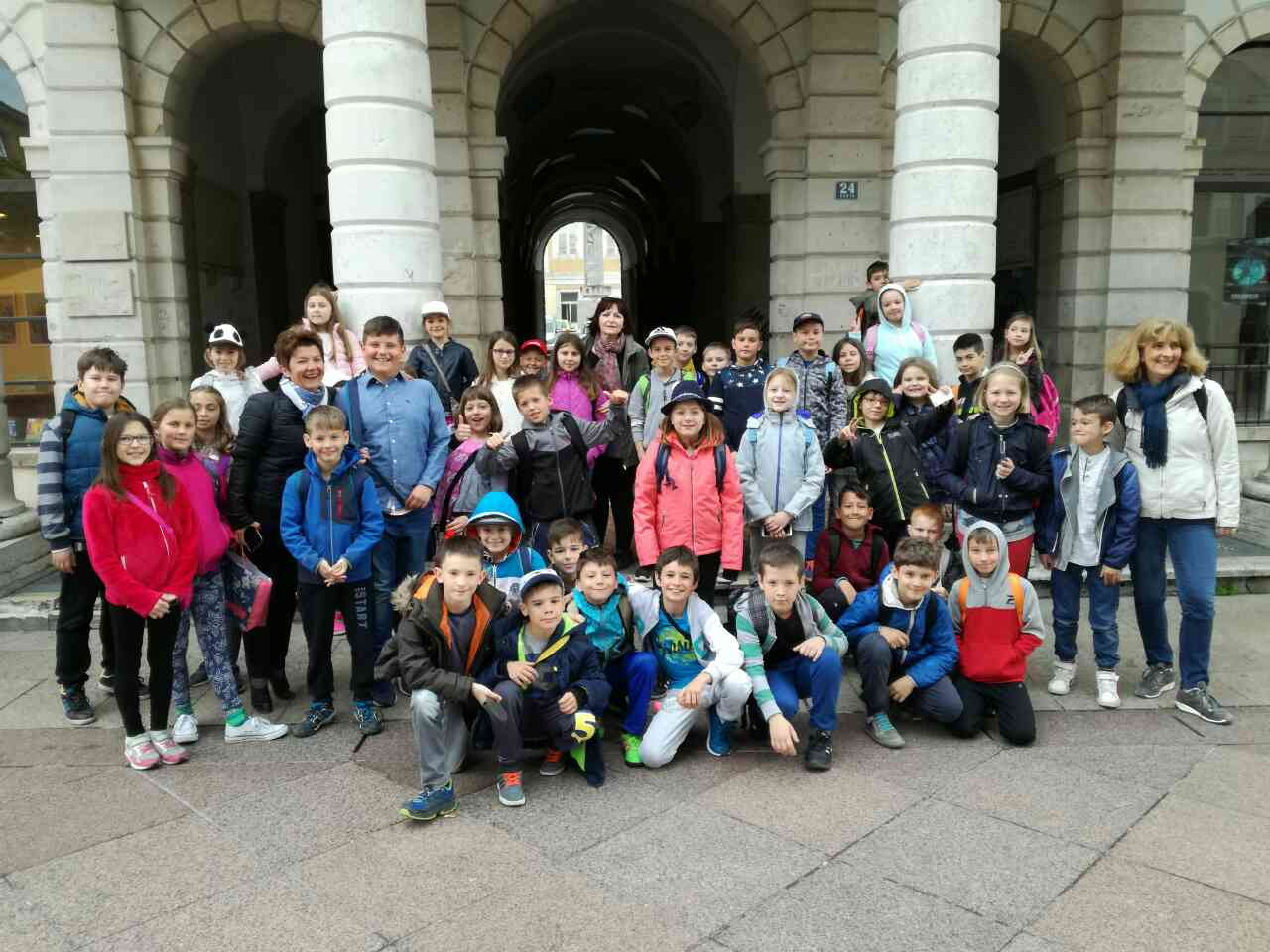 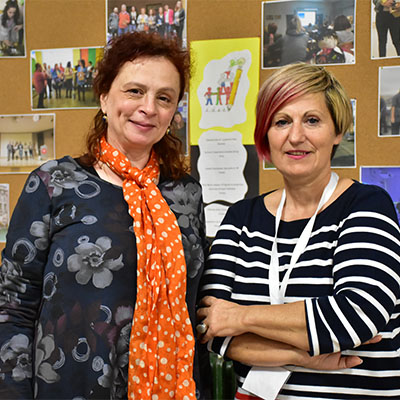 FOOD IN OUR SCHOOL
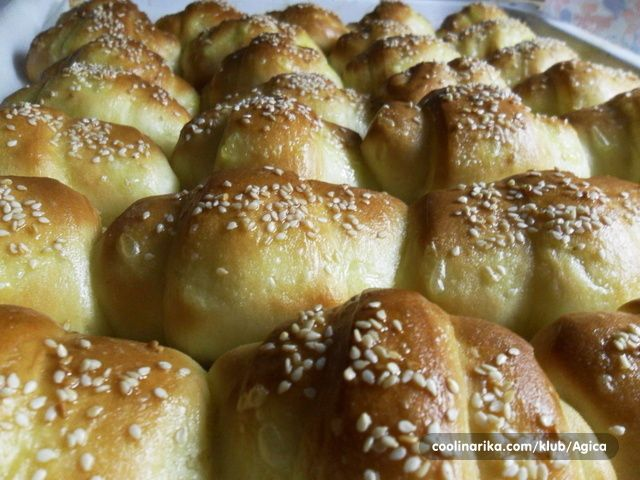 1st and 2nd grade have lunch
From 3rd to 8th grade have brunch 
We have 2 cooks
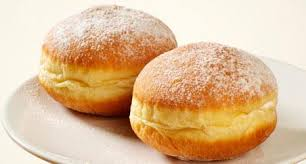 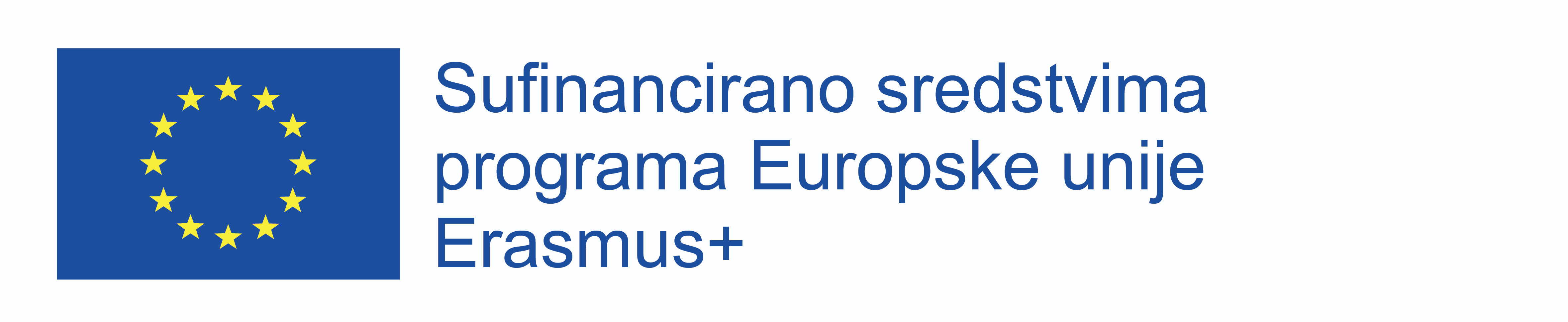 The end
Made by: Magdalena, MAŠA, TONI, NINO, DOROTEA, DOMINIK